Introduction to Mooting Seminar – Lent Term – Thursday 23 January 2020
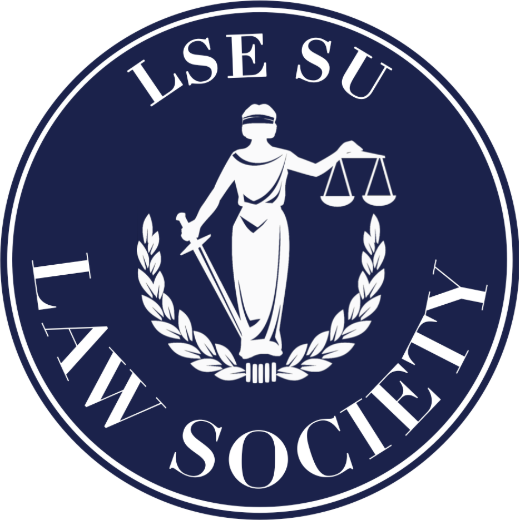 Research
Emaan Hassan
Annotating and Dissecting the Moot Problem
What are the material facts?
What are the key issues involved? E.g. contract law – offer and acceptance
What points do the grounds of appeal raise? E.g. whether an ‘offer’ truly constitutes an offer or merely an invitation to treat
A good starting point is asking whether you have learned the content in lectures, and referring to your lecture notes for a skeleton of the topic,  including key cases.
Building your research
Start by gaining a broad grasp of the topic by reading a textbook chapter (which is perhaps also on your reading list!) E.g. Chen Wishart or Ewan McKendrick 
The textbook will guide you on the key cases for and against your ground of appeal. Make a list of the key cases.
Identify the cases that strengthen your ground of appeal most by reading through the cases (in full, but can be skimmed).
Westlaw and Lexis Library can give you access to cases in full. These websites will also point you to additional cases the textbook has not cited that are relevant to the specific area of law.
Highlight the main arguments that you can employ in your case. Also be attentive to any points in cases that may weaken your argument and prepare a counter argument for them.
Pay attention to arguments deployed by counsel on both sides, and the judgement. 
Select the cases that strengthen your case most, and build on their arguments.
Perhaps 3-4 cases.
A guide to authority of cases
There exists a hierarchy in the authoritativeness of law reports.
Top drawer: official reports: Appeals Cases (AC), Queens Bench Division (QBD), Chancery Reports (Ch), Family Law Reports (Fam)
Second tier: All England Law Reports (All-ER) and Weekly Law Reports (WLR) if case is not in the official reports above
Third tier: specialist law reports e.g. Industrial Relations Law Reports
Fourth tier: if it is not in any of the above reports but reorted elsewhere, then that report may be used
Fifth tier: the official transcript, obtained from BAILII.
Additional Resources
Practitioner’s Book e.g.
Chitty on Contracts
Clerk and Lindsell on Tort
Archbold on Criminal Pleadings
McGregor on Damages
These state the law as it stands, not engaging in theoretical debates.
What you can gain: an understanding of the law and relevant cases 
Academic articles?
Perhaps useful for your understanding and to identify nuanced arguments, but not legally binding literature.
Bundle Preparation
Alicia Lim
Bundle
Bundle
Check rulebook - printing? Combined? 

Tab and highlight in a ring folder + labelling post-it

Don’t leave it too late!
Skeleton argument
Outline of argument

Cite supporting authorities 

Check moot problem for grounds of appeal and stick to it

Incorporate skeleton into your oral submissions
Mooting Etiquette
Jasaron Bajwa
Why care about mooting etiquette?
Will win you points 
Acts as a crutch when nervous
Allows you to correct the other side
BASICS
Also…
Don’t say thanks, say ‘I’m obliged’ 
Don’t argue, ‘submit’ 
If you disagree, do so ‘respectfully
Answering questions
Maintain eye contact while the question is being asked 
Don’t answer in a confrontational way; wait for the judge to finish their question 
The judge is giving you an opportunity to win points – take it!
Senior Appellant formalities
Must introduce the court 
Names of the parties
Names of the mooters
Must offer a summary of the material facts of the present case
Must dispense with formal citations
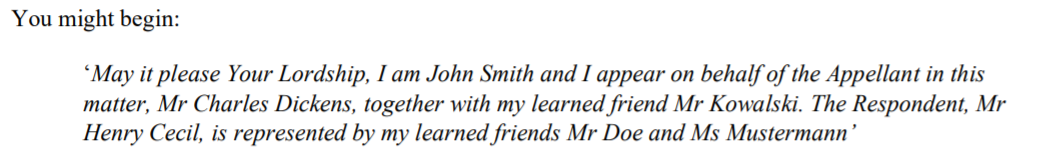 Etiquette for submissions
Always ask the judge if they want a summary of a case you’re introducing (and have one prepared) 
Wait for the judge to turn the page
Eye contact
Pace
Body language
Minimal hand movement 
When not making submissions, be quiet!
Oral advocacy
Atul John
Oral Advocacy
When the judge is ready, the Senior Appellant opens the moot
First: Introductions
“May it please the court”
Introduces herself and her learned friend
Introduces her learned friend opposite 
Next: “a summary of the facts?” (y/n)
BE READY TO GIVE A SUMMARY OF THE FACTS
“With your Ladyship’s permission, may I proceed with my submissions”/ “Obliged”
“It is submitted”/ “In my submission”
“This approach is confirmed by Mr Justice Simon Brown in Director of Public Prosecutions and Vivier, found at tab 2 of the (A/R) bundle”
Give the judge time to get to the section
“May I proceed to my second submission?”
Concluding
“My submissions demonstrate…”
Appellants: “reverse the decision of the learned judge”
Respondents: “uphold the decision of the learned judge”

     “Unless I may be of any assistance to your Ladyship I hereby conclude my submissions 

No drama, this is not America
DO. NOT. READ. 
Mooting is a conversation with the judge
CAUTION!! Speak formally but naturally
Eye contact is important
Lead the judge
Minimise case references: what do you need to use? 
Read your judge’s body language: is she finding the passage in your bundle? 
Is she “with you” ?
The pros in action…
https://www.youtube.com/watch?v=1XQZJ-VwCEc&t=103s